DNA Catalysed Networks
Based on the Paper „Engineering Entropy-Driven Reactions and Networks Catalyzed by DNA”
Held by Benjamin Kahlert And Lucas Fochler
25.11.2019
Logic Circuts
Requirements:
Distinct signals 
Gate specificity  regarding inputs and
Signal amplification capable Gates 
Unrestricted chaining of Gates and signals
DNA as an exellent
     choice
[Speaker Notes: Finally, there should be no leak or crosstalk between distinct signals and gates.]
Basic Circut Principle
„Reaction“ Process
[Speaker Notes: Toe hold domain: 4-10 nucleotides]
„Reaction“ Process
[Speaker Notes: Toe hold domain: 4-10 nucleotides]
„Reaction“ Process
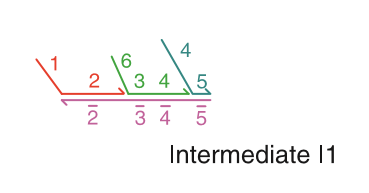 „Toe-hold“ domain
  (3,5)
“specificity” domains
   (1,2,4,6)
[Speaker Notes: Toe hold domain: 4-10 nucleotides]
„Reaction“ Process
[Speaker Notes: Toe hold domain: 4-10 nucleotides
branch migration]
„Reaction“ Process
[Speaker Notes: Toe hold domain: 4-10 nucleotides]
„Reaction“ Process
[Speaker Notes: Toe hold domain: 4-10 nucleotides]
„Reaction“ Process
[Speaker Notes: Toe hold domain: 4-10 nucleotides]
„Reaction“ Process
+
[Speaker Notes: Toe hold domain: 4-10 nucleotides]
„Reaction“ Process
[Speaker Notes: Toe hold domain: 4-10 nucleotides]
„Reaction“ Process
[Speaker Notes: Toe hold domain: 4-10 nucleotides]
„Reaction“ Process
[Speaker Notes: Toe hold domain: 4-10 nucleotides]
The Driving force of the process
dG= VdP –SdT

∆G < 0      “Reaction” towards products
∆G = 0      “Reaction” stops
The Driving force of the process
dG=  VdP –S dT

dG=  nRT dP/P

G-G0 = nRT ln(Pf /Pi )
V=nRT/P
∆G = G0,OB + G0,SB + G0,W − G0,S − G0,F + RT ∑ nl ln(Pf, l / Pi, l)
The Driving force of the process
dG=  VdP –S dT

dG=  nRT dP/P

G-G0 = nRT ln(Pf /Pi )
V=nRT/P
∆G = G0,OB + G0,SB + G0,W − G0,S − G0,F + RT ln(Q)
The Driving force of the process
dG=  VdP –S dT

dG=  nRT dP/P

G-G0 = nRT ln(Pf /Pi )
V=nRT/P
∆G = ∆ G0,net + RT ln(Q)
The Driving force of the process
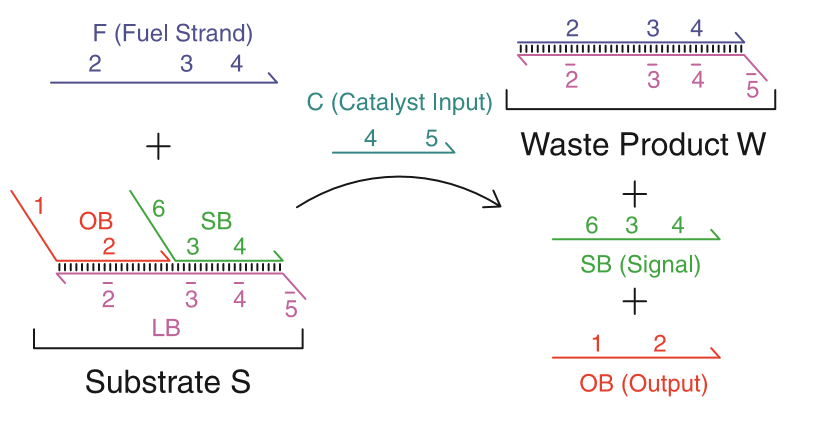 Experimental validation and simulation
PAGE diagnostic
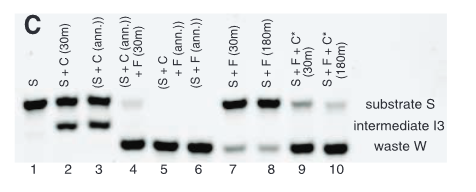 Reactions up to I3 are fast (line 2)
Subsequent reactions of I3 and F are fast (lines 3 and 5)
Uncatalyzed reaction is slow (lines 7 and 8)
C enables the reaction to proceed rapidly
Measurement technique
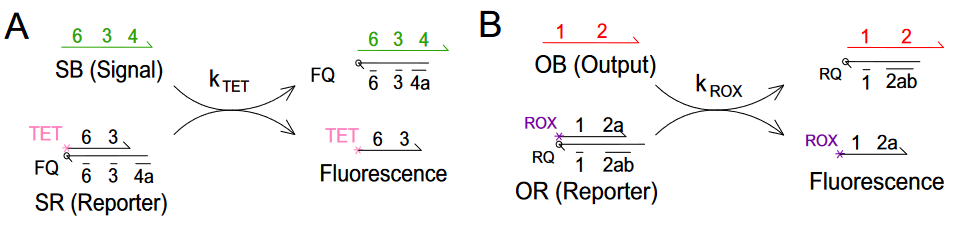 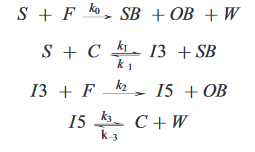 Analysis of the time course
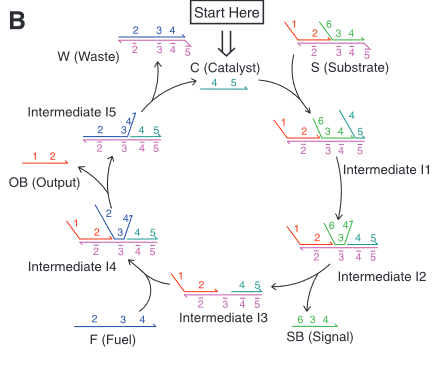 Analysis of the time course
Results
The simulated curves and measured fluorescence curves are plottet in the same graph
Simulation is accurately reproduced
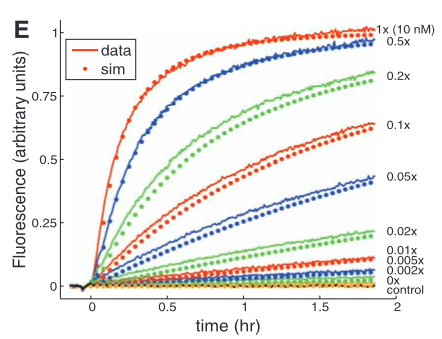 Determination of the driving force
PAGE analysis with truncated fuel F to make waste W unfavourable
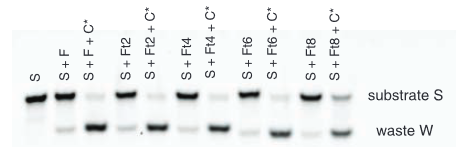 Circiuts build on this principle
Cascading circuit
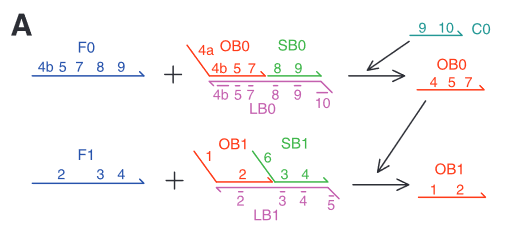 Two circuits, one`s output is the catalyst of the second
OB0 is produced linearly with time
Output of the second system is quadratic in time
C0 remains constant
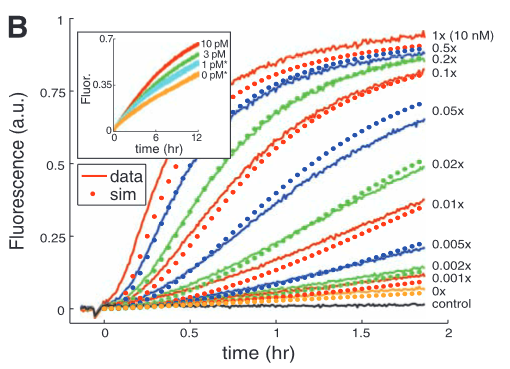 Exponential growth kinetics
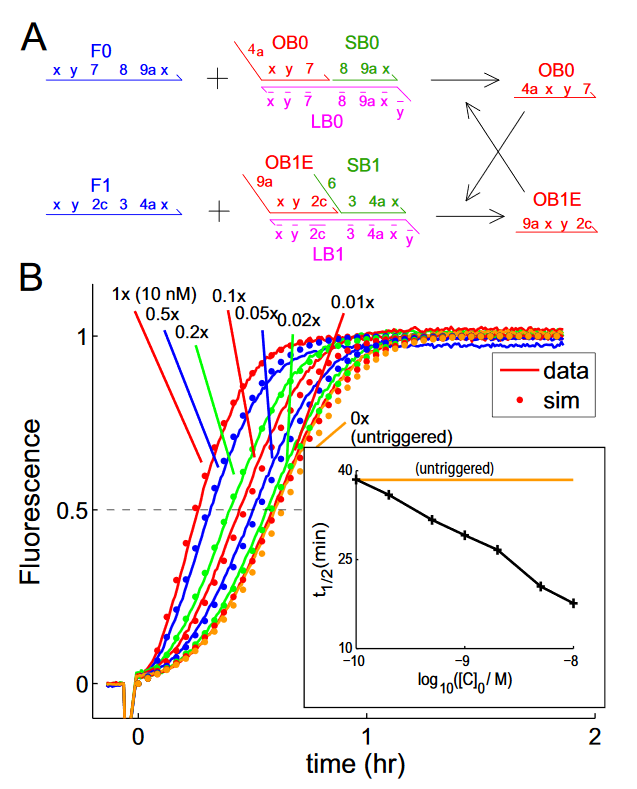 Cross-catalytic circiut
Both systems output is the Catalyst of the other
Behaves exponential initially
Log-Plot proves exponential behaviour
Exponential growth kinetics
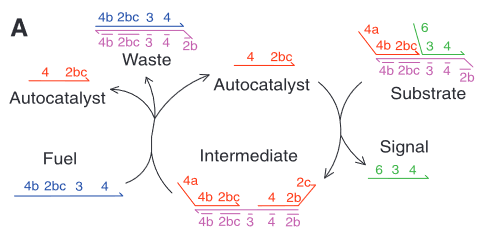 Autocatalytic circiut
OB contains C as a subsequenze 
Measurements were done using the SR Reporter
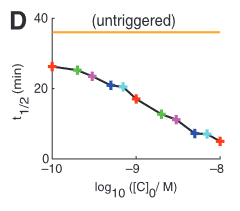 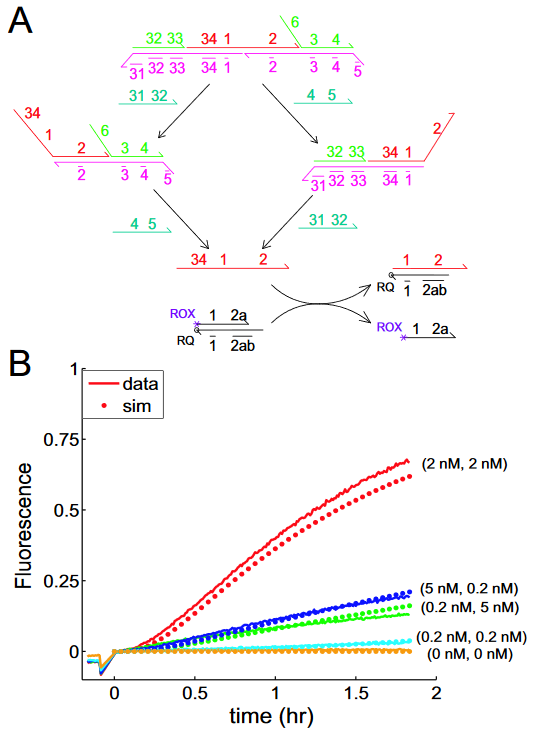 Entropic AND-Gate
Additional remarks
Summary
Advantages of the proposed method
Entropy driven: no reactions neccessary
Outputs may serve as catalysts for other gates
No complex secondary structure required
Output and catalysist may be entirely independant in structure
Larger circiuts can be build upon this principle
Quadratic and exponential growth can be achieved
Quick autocatalytic and cross catalytic process
Thank you for your  attention
Bibliography
19.7: Free Energy and the Equilibrium Constant, “Chemistry: The Central Science” by Brown, LeMay, Busten, Murphy, and Woodward
“Engineering Entropy-Driven Reactionsand Networks Catalyzed and by DNA” and supporting material; David Yu Zhang,1†Andrew J. Turberfield,2Bernard Yurke,3* Erik Winfree1†
“DNA Hairpins: Fuel for Autonomous DNA Devices”; Simon J.Green, Daniel Lubrich, Andrew J.Turberfield
“Deoxyribozyme-Based Logic Gates”; Milan N. Stojanovic, Tiffany Elizabeth Mitchell, Darko Stefanovic